ACM/ICPC  Introduction
Zhu Xuliang
Outlines
About me

ICPC Introduction

Training

Basic knowledge

Some problems
About me
Second year phd student

The ICPC Asia-East Continent Final  Gold Medal
Writers of EOJ Monthly / Multi-University Training / Regional Contest

Homepage: https://www.comp.hkbu.edu.hk/~csxlzhu/
Wechat: 15921519435
ICPC Introduction
International Collegiate Programming Contest
One team of three person
11~13 problems 
Lasting 5 hours 
Top 10% Gold / Top 30% Silver / Top 60% Bronze
About 6 Regional Contest, 1 EC-Final and 1 World Final every year  
Each person attends at most 2 Regional Contest each year, and attends at most 2 World Final in career.
ICPC Introduction
Benefits:

Funny
Stretch brain
Learn classical algorithms
Strengthen coding ability
Solve interview problem easily 
More ideas for research works
ICPC Introduction
Requirement:

Strong interest of algorithms and coding (Most important)
Long-term training 
A few talents
ICPC Introduction
Some pictures
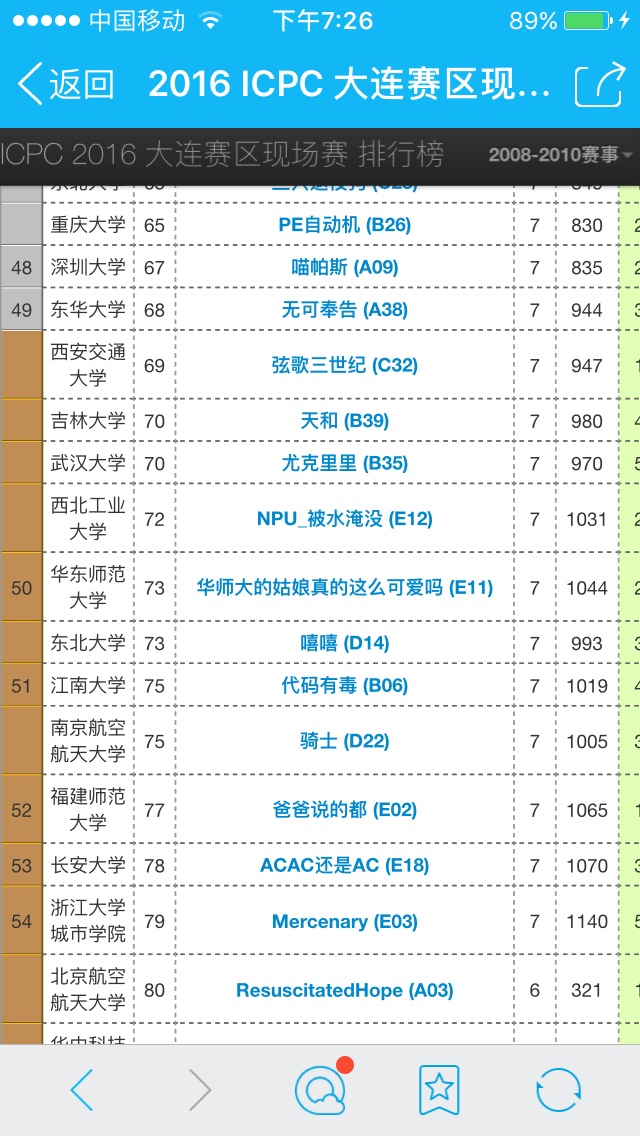 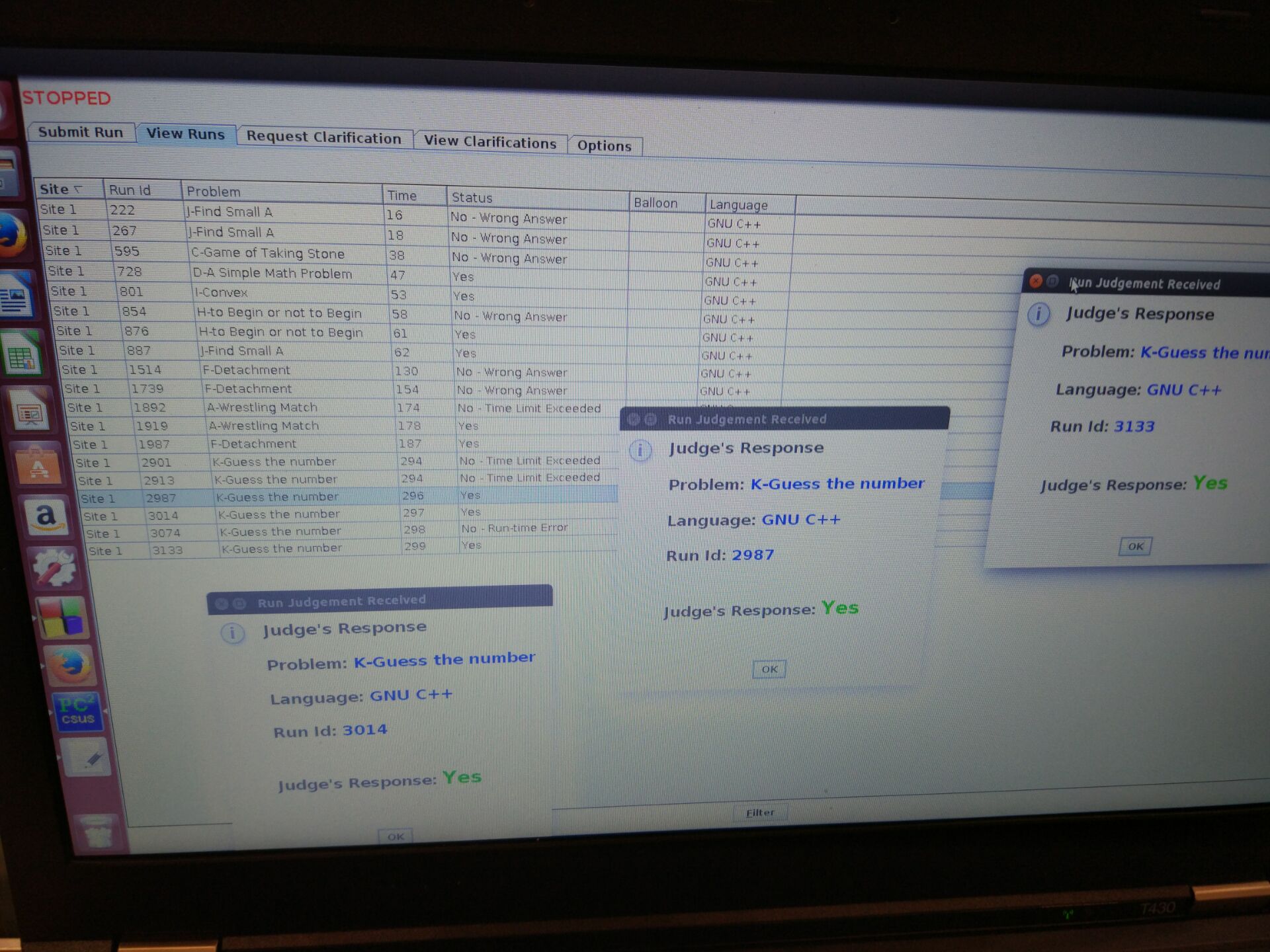 ICPC Introduction
Some pictures
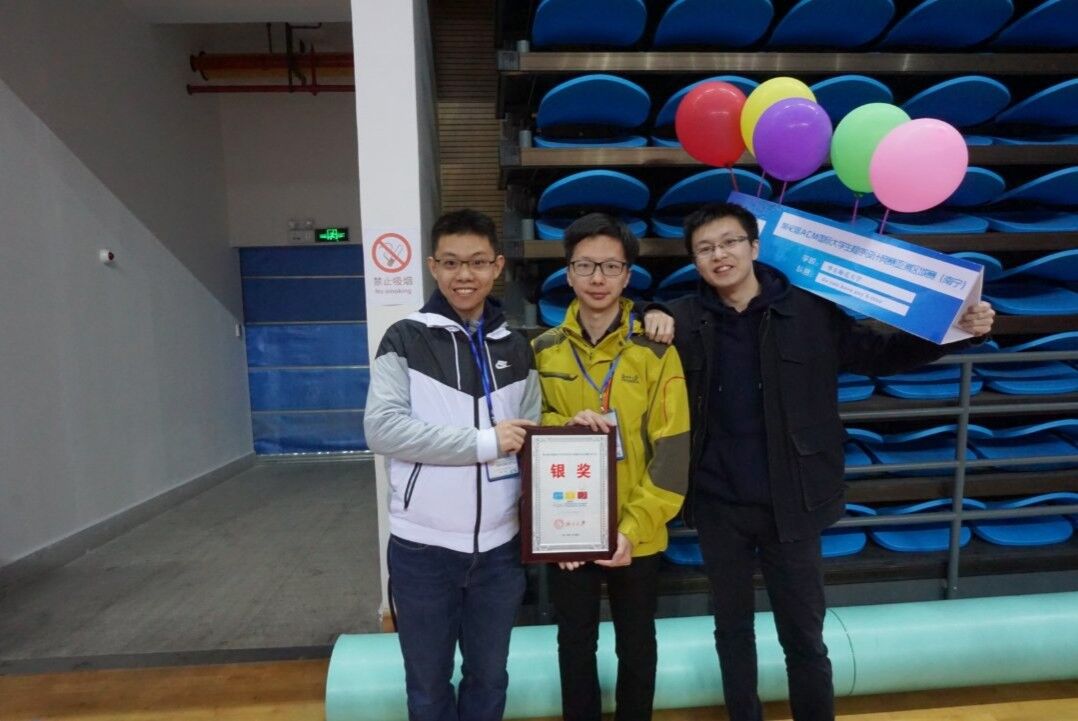 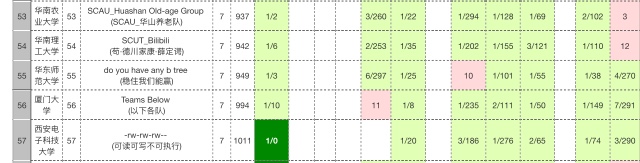 ICPC Introduction
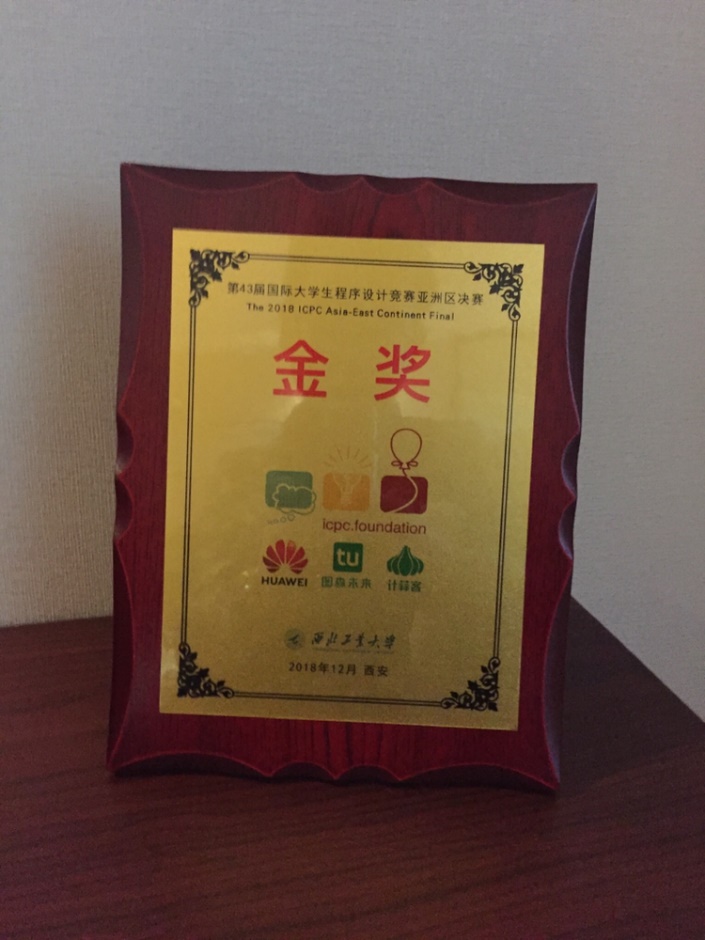 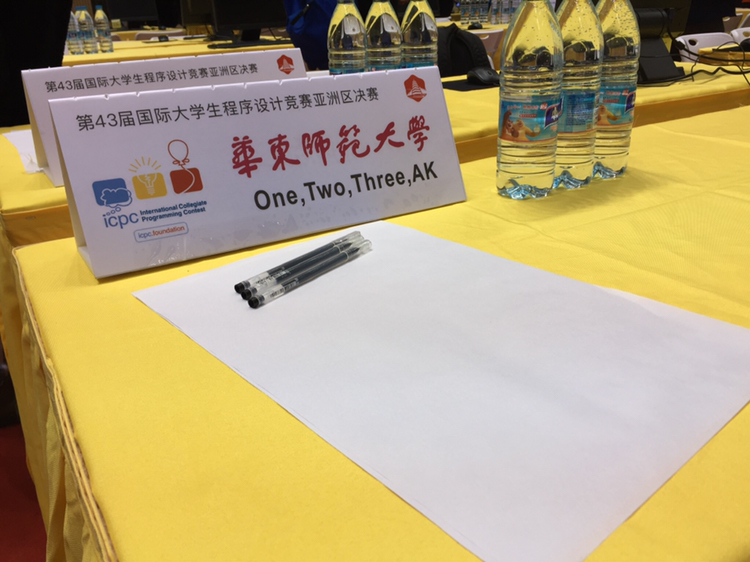 Some pictures
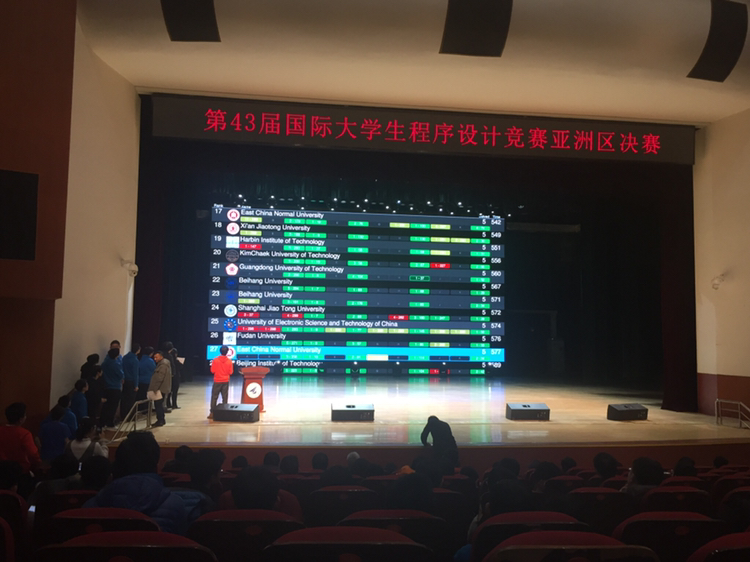 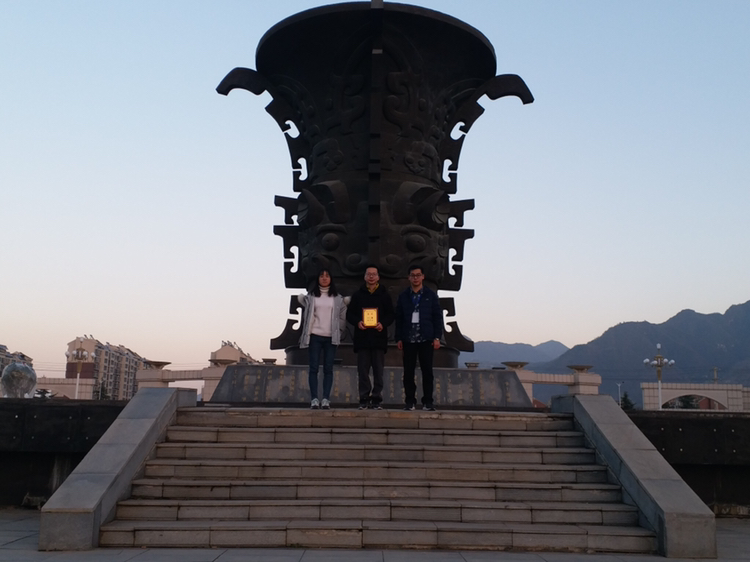 Training
Seminar

Online judge (OJ)

Books

Others
Training
Seminar

Algorithm
Coding
Q&A (debug)
Training contests
Training
Online judge (OJ)

For personal
Codeforces / Atcoder / LeetCode / 牛客网&计蒜客
ECNUOJ: https://acm.ecnu.edu.cn/

For team
Codeforces gym / Vjudge
https://acm.ecnu.edu.cn/wiki/index.php?title=One,Two,Three,AK_(2018)
Training
Books

《挑战程序设计竞赛》

Introduction to Algorithms (算法导论)
Training
Others

Blogs（codeforces / CSDN / 博客园）

OI Wiki (https://oi-wiki.org/)

LeetCode solutions (https://github.com/hqztrue/LeetCodeSolutions/)
Basic Knowledge
Language

Verdict of solution

Algorithms
Basic Knowledge
Language

C/C++
IDE: codeblocks / vscode / CLion

JAVA/Python (Slower than C/C++)
Basic Knowledge
Verdict of solution

Accept: You pass the problem.
Wrong Answer: Your output is wrong.
CE(Compilation Error): Your program compiles failed.
TLE(Time Limit Exceeded): Wrong time complexity.
MLE(Memory Limit Exceeded): Wrong space complexity.
RE(Runtime Error): Access invalid address or divide zero.
PE(Presentation Error): More space or other presentation error.
Basic Knowledge
Algorithms

Brute force
Greedy & DP
Graph
Data structure & String
Math
……
Basic Knowledge
Try to pass your first problem.

https://vjudge.net/contest/462504#problem/A
Basic Knowledge
C++:
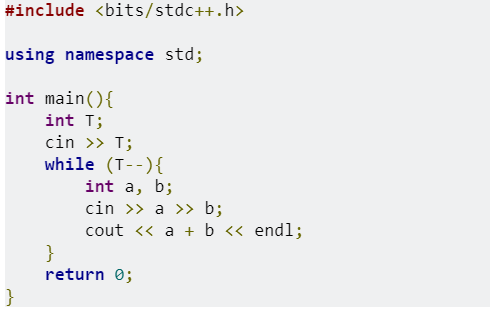 Basic Knowledge
Java 11:
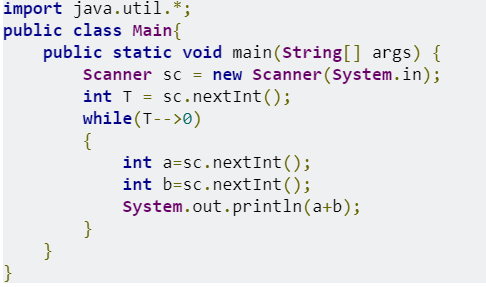 Basic Knowledge
Python 3:
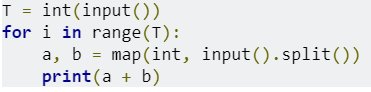 Some problems
1、How to calculate a + a^2 + a^3 + …… + a^n?

sum = 0;
for (int i = 1; i <= n; i++){
    tmp = 1;
    for (int j = 1; j <= i; j++)
        tmp *= a;
    sum += tmp;
}
return sum;
Some problems
1、How to calculate a + a^2 + a^3 + …… + a^n?

sum = 0, tmp = 1;
for (int i = 1; i <= n; i++){
    tmp *= a;
    sum += tmp;
}
return sum;
Some problems
1、How to calculate a + a^2 + a^3 + …… + a^n?

a + a^2 + a^3 + …… + a^n = a *（a^n - 1） / (a - 1)

Is it true?
Some problems
How to calculate a^n quickly? (For example, n = 11)

11 = (1011)2
a^11 = a^(1 * 8 + 0 * 4 + 1 * 2 + 1 * 1) 
= a^8 * a^2 * a

a^2 = a * a, a^4 = a^2 * a^2, a^8 = a^4 * a^4

Time complexity: Log2(n)
Some problems
2、Give an array with 2n + 1 numbers, which has n numbers for twice and one special number for once. How to find the special number? (Leetcode 136)

Quick Sort: Time complexity O(nlogn), Space complexity O(n)
Hash: Time complexity O(n), Space complexity O(n)
Some problems
2、Give an array with 2n + 1 numbers, which has n numbers for twice and one special number for once. How to find the special number?

Special number = a_1 xor a_2 xor …… a_{2n+1}
Time complexity O(n), Space complexity O(1)